The Graduate Generation: How students navigate the contradictions of Higher Education
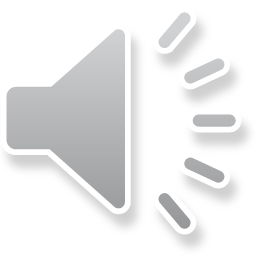 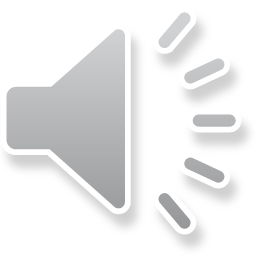 Jennie Bristow, Sociology
Faculty workshop, CCCU, 5 June 2019
Changes to the scope, organisation, and purpose of Higher Education: 
University as a normative experience – yet framed as a personal choice

Policy construction of the ‘student as consumer’
How does this reflect or shape their relationship with the University?
Why the graduate generation?
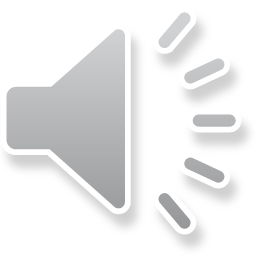 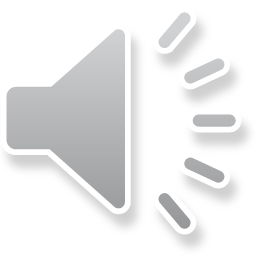 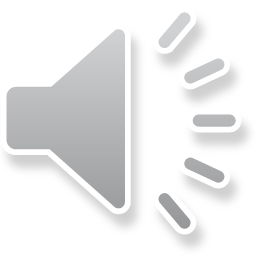 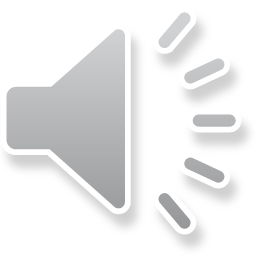 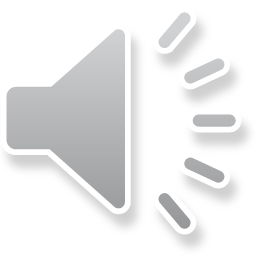 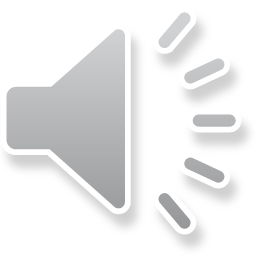 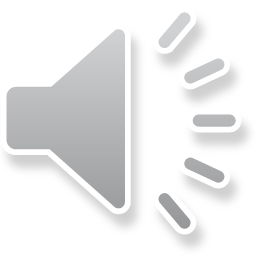 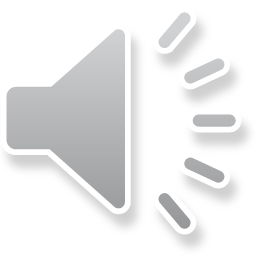 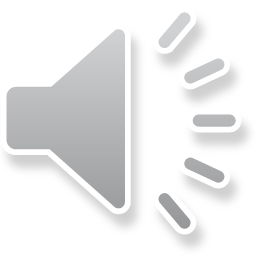 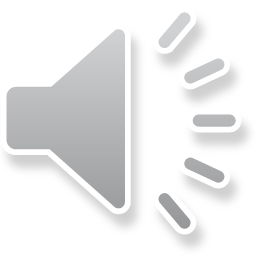 ‘I mean we had … UCAS sessions once a week and that went on for, whoa ... and it’s, like, at what stage do students start thinking “oh I need to go to University”, because it wasn’t like who wants to go ... who’s planning to go, everybody in the form, you go to the UCAS session and you learn how to apply to University and what to put in your personal statement. It’s like there were people in there that didn’t want to go, but they kind of felt that pressure.’ (Focus Group 6, UG, post-1992 University)
Schoolification of the University
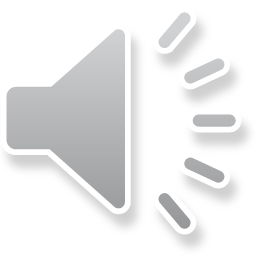 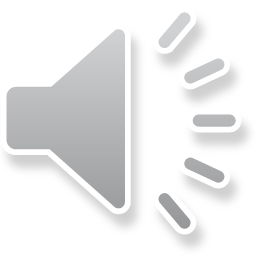 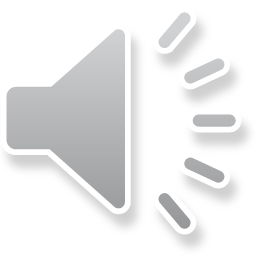 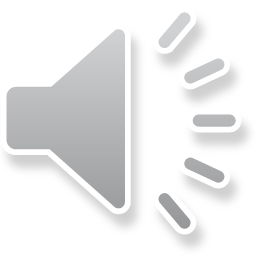 ‘I think for a lot of them ... you are just an authority figure that is something like school teacher, they expect to get the answer from you about what they need to do. And they think that you will always have the right answers, rather than that you might be kind of open to discussions about it. You are not a teacher in that sense you are there for a different purpose, to facilitate their thinking … There is an element of their wanting to undermine your authority as well, which is a hangover from school.’ (Academic, R1)
‘I don’t necessarily enjoy independent research and studies and things like that I'd rather just get given a question and just do it, because I'm spoon fed and that’s how I've always have been and that’s how I work, so … my dissertation just freaked me, I didn’t really like doing a dissertation at all and I definitely wouldn’t like doing a masters, where I would have to think of something myself to research and stuff like that, cause … I'd much rather be spoon fed.’ (Focus Group 8, UG, Russell Group University)
Academic instrumentalism
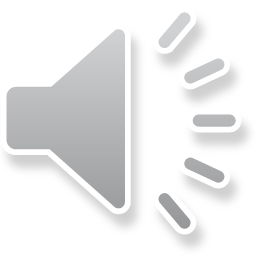 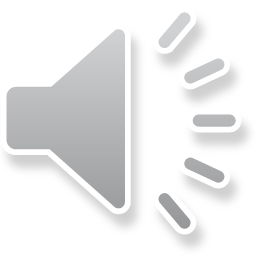 ‘But it would be really nice to like move away from text book learning ... I think you do like two sides a week of just copying out of the book and, like, it’s so dull ... so it’s going to be such a nice change going and learning in a different way ...’
‘It is scary though’ 
‘It’s scary but it’s a good scare’
‘It’s scary ‘cause you also are supported in school’ 
‘I think it’s good for yourself to find out in deeper…’
‘You are being naive if you think life's going to be like… life's going to have that structure ... you are going to be so independent at Uni and to be honest that excites the hell out of me  ... I love that’  
‘Me too’ 
‘I think we do worse at A-level because there is a kind of safety net, like I don’t really have to do my homework for next week … because I know I can just copy off someone else and because I kind of know it’s more kind of dependent on, like, teachers teaching you stuff rather than you doing more stuff yourself ... you don’t really work as hard.’ (Focus Group 1, 6th form, grammar school)
Excitement about independence
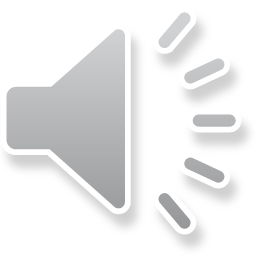 ‘I think I've never heard a student say that “oh they really liked such and such because there was a PowerPoint or because there wasn't a PowerPoint”, I mean apart from these people who want the notes, if the PowerPoints are really good then they might like it, but I think this whole learning technology thing is a distraction to be honest, I mean you see it in the educational policies … we are putting in millions of pounds into gamification of assessment so that the game is on their iPhone.’ (Academic, R4)
‘I think you kind of end up being polarised, people kind of really resist because they think oh this is the babyfying of things, and then these people say oh all these lecturers they don’t care, they are not interested in teaching, they don’t care about their students, they don’t understand students and I think I do understand, quite a lot of us do. But I want that discussion, and I don’t think the answer, I don’t think treating students like little children is helping them in the long run.’ (Academic, R6)
The academic-student relationship
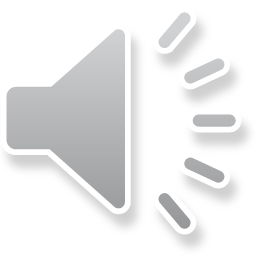 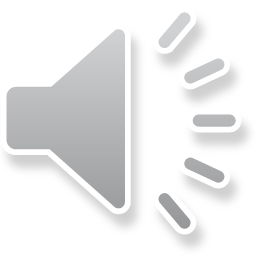 Student voice – who is speaking? 
A generational responsibility to develop undergraduates, rather than simply adapt to their demands
Conclusion
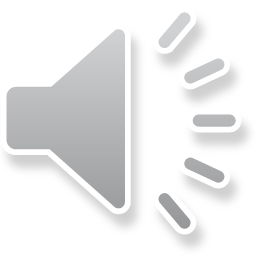 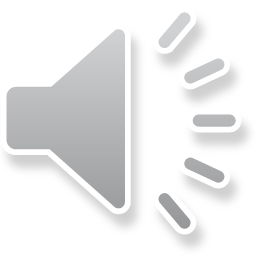